CEOS Open Search Developer Guide
WGISS-40 2015

Doug Newman (NASA Earthdata – Raytheon)
Andrew Mitchell (NASA Earthdata)
This work was supported by NASA/GSFC under Raytheon Co. contract number NNG10HP02C
What is the development guide?
Originally a set of guidelines for
Interoperability of IDN and CWIC Open Search APIs
Programmatic construction of a user interface to the IDN and CWIC OpenSearch APIs
It is now a set of guidelines for
General earth data OpenSearch API interoperability
Enabling the use of CWICSmart as a client to your OpenSearch API
Client and server development for OpenSearch

Built on top of the CEOS Open Search Best Practices document
Why two CEOS documents?
CEOS Best Practices
how to implement an Open Search implementation for an earth science data provider
CEOS Developer Guide
client and server focus 
how to link two providers together via two-step
handbook for CWICSmart, IDN and CWIC system
Essentially, what was dropped from Draft 1 of the BP but still deemed useful for development
Wait! Why two CEOS documents?
Can we merge them?
Draft 2 of CEOS Best Practices candidate?
What are the differences?
Guidelines for allowing UI generation from OSDD
No a priori knowledge of service other than OSDD allows aggregation of services
Metrics facilitation
Who are using our services?
Search robustness
HATEOS
Two step primacy
Questions
[Speaker Notes: Thank you.]
This work was supported by NASA/GSFC under Raytheon Co. contract number NNG10HP02C
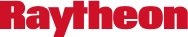